CHÚA NHẬT XXITHƯỜNG NIÊN NĂM B
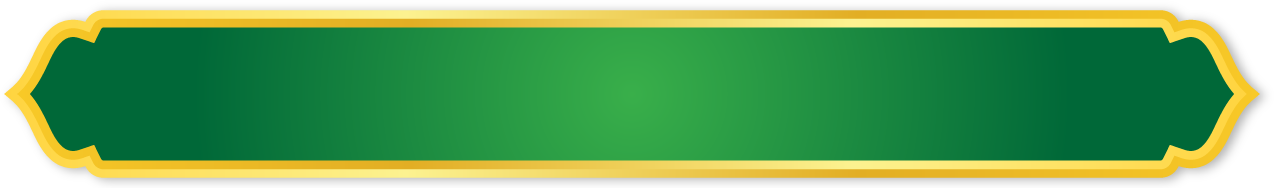 CA ĐOÀN THÁNH TERESA AVILA
GIÁO XỨ THIÊN ÂN
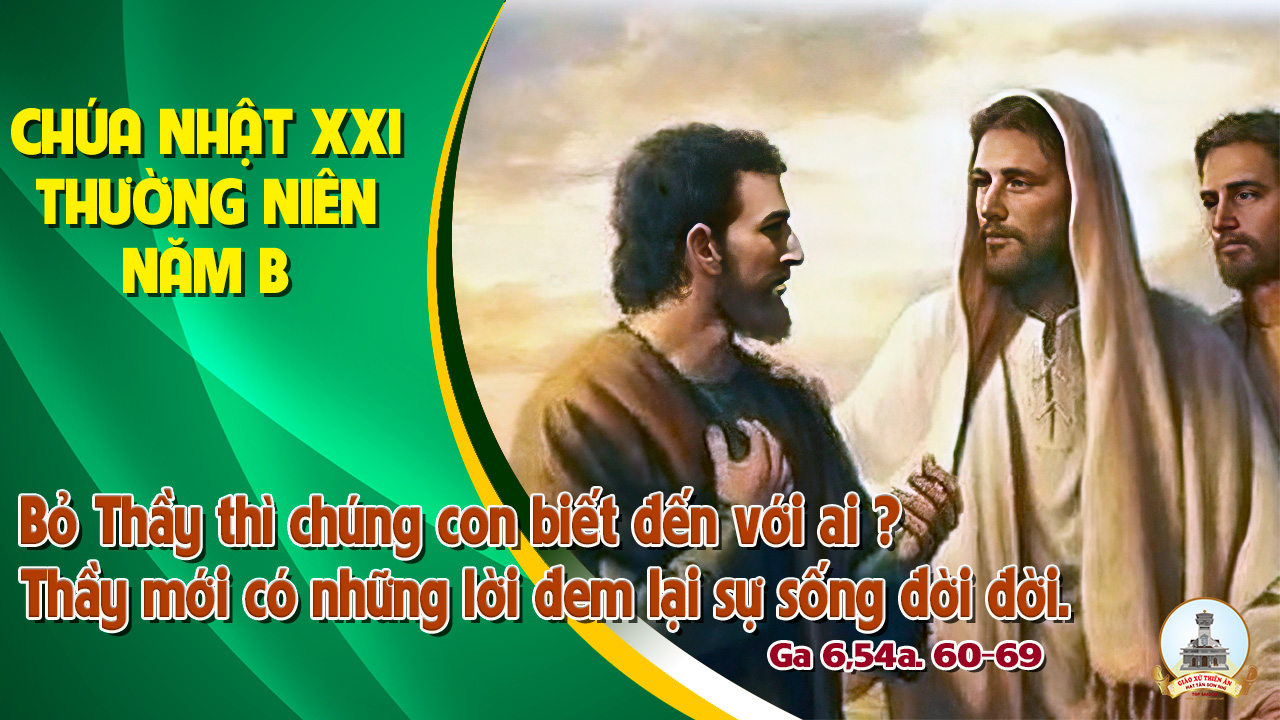 TẬP HÁT CỘNG ĐOÀN
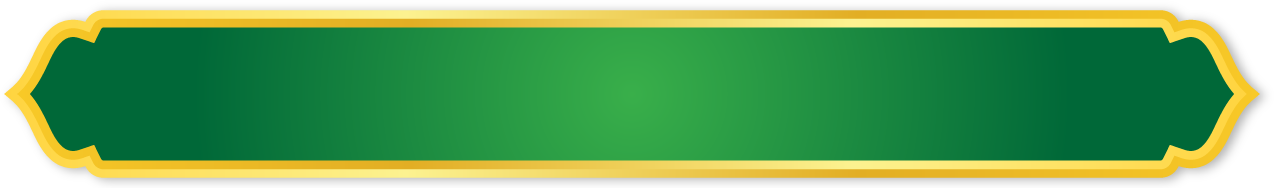 CA ĐOÀN THÁNH TERESA AVILA
GIÁO XỨ THIÊN ÂN
Đk: Hãy nếm thử mà coi, cho biết Chúa thiện hảo dường bao.
Alleluia-Alleluia Lạy Chúa. Lời Chúa là thần trí và là sự sống, Chúa mới có những lời ban phúc, trường sinh.  Alleluia…
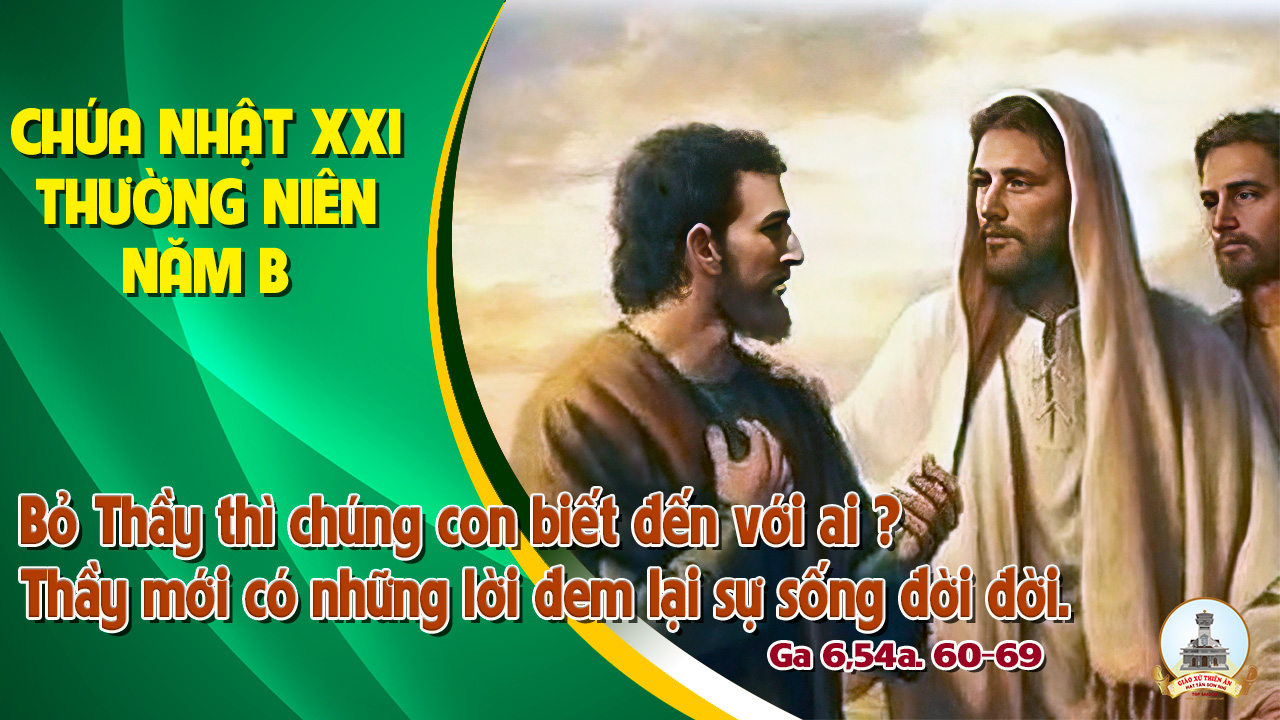 Ca Nhập LễĐi Về Nhà Chúa Ngọc Linh
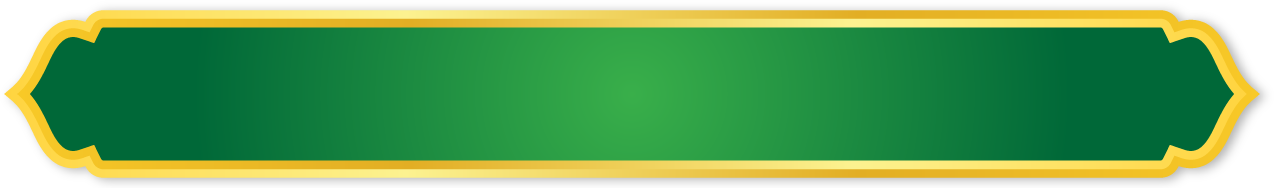 CA ĐOÀN THÁNH TERESA AVILA
GIÁO XỨ THIÊN ÂN
Pk1: Đi về nhà Chúa, bao năm cách xa nhan Ngài. Đi về nhà Chúa, tâm tư sướng vui ngợp trời. Đi về nhà Chúa, bao nhiêu mến thương đầy vơi. Đi về nhà Chúa, dâng lên khúc ca tuyệt vời.
ĐK: Hân hoan hân hoan, vào Thánh điện Ngài. Dâng lên dâng lên, một bài ca mới. Tôn vinh tôn vinh, Thiên Chúa đất trời, tạo hóa muôn loài Đấng mến thương muôn đời.
Pk2: Đi về nhà Chúa, tim con ước mơ đêm ngày. Đi về nhà Chúa, con mong náu thân nhà Ngài. Đi về nhà Chúa, tôn vinh Chúa bao từ nhân. Đi về nhà Chúa, tôn vinh Chúa bao dịu hiền.
ĐK: Hân hoan hân hoan, vào Thánh điện Ngài. Dâng lên dâng lên, một bài ca mới. Tôn vinh tôn vinh, Thiên Chúa đất trời, tạo hóa muôn loài Đấng mến thương muôn đời.
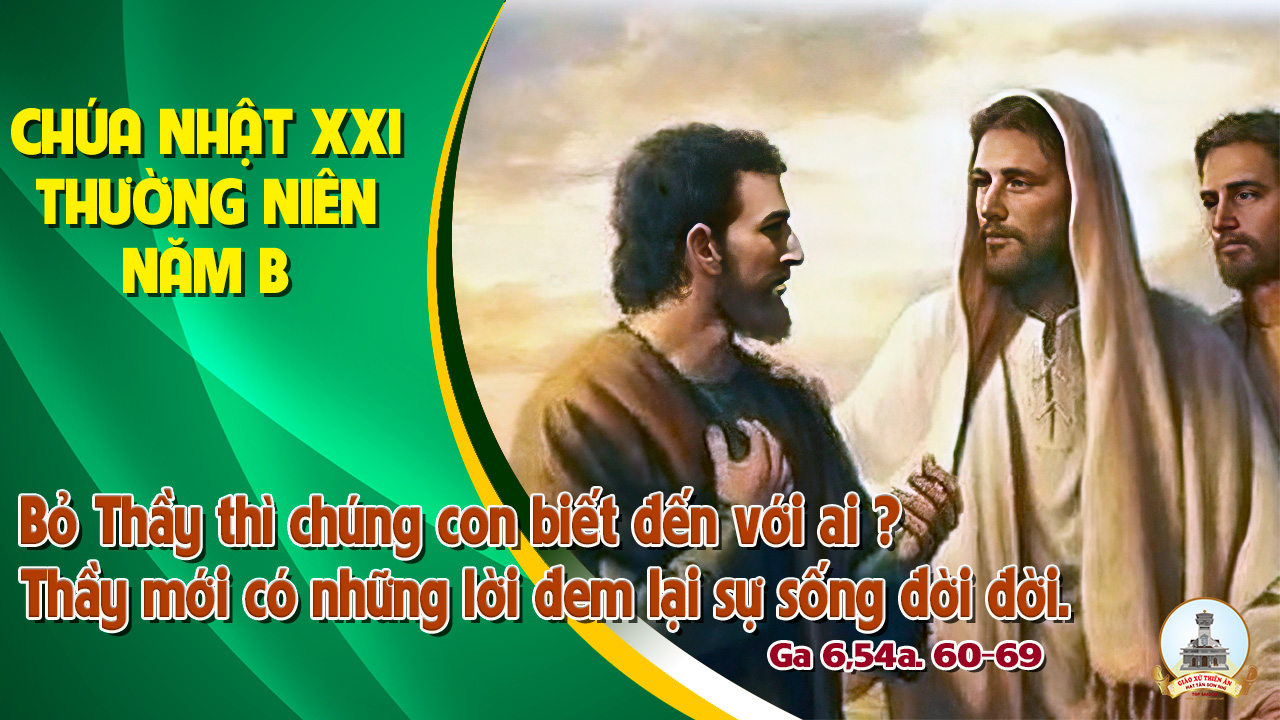 KINH VINH DANH
Ca Lên Đi 2
Chủ tế: Vinh danh Thiên Chúa trên các tầng trời. Và bình an dưới thế, bình an dưới thế cho người thiện tâm.
Chúng con ca ngợi Chúa. Chúng con chúc tụng Chúa. Chúng con thờ lạy Chúa. Chúng con tôn vinh Chúa. Chúng con cảm tạ Chúa vì vinh quang cao cả Chúa.
Lạy Chúa là Thiên Chúa, là Vua trên trời, là Chúa Cha toàn năng. Lạy Con Một Thiên Chúa, Chúa Giê-su Ki-tô.
Lạy Chúa là Thiên Chúa, là Chiên Thiên Chúa, là Con Đức Chúa Cha. Chúa xoá tội trần gian, xin thương, xin thương, xin thương xót chúng con.
Chúa xoá tội trần gian, Xin nhận lời chúng con cầu khẩn. Chúa ngự bên hữu Đức Chúa Cha, xin thương, xin thương, xin thương xót chúng con.
Vì lạy Chúa Giê-su Ki-tô, chỉ có Chúa là Đấng Thánh, chỉ có Chúa là Chúa, chỉ có Chúa là Đấng Tối Cao, cùng Đức Chúa Thánh Thần trong vinh quang Đức Chúa Cha. A-men. A-men.
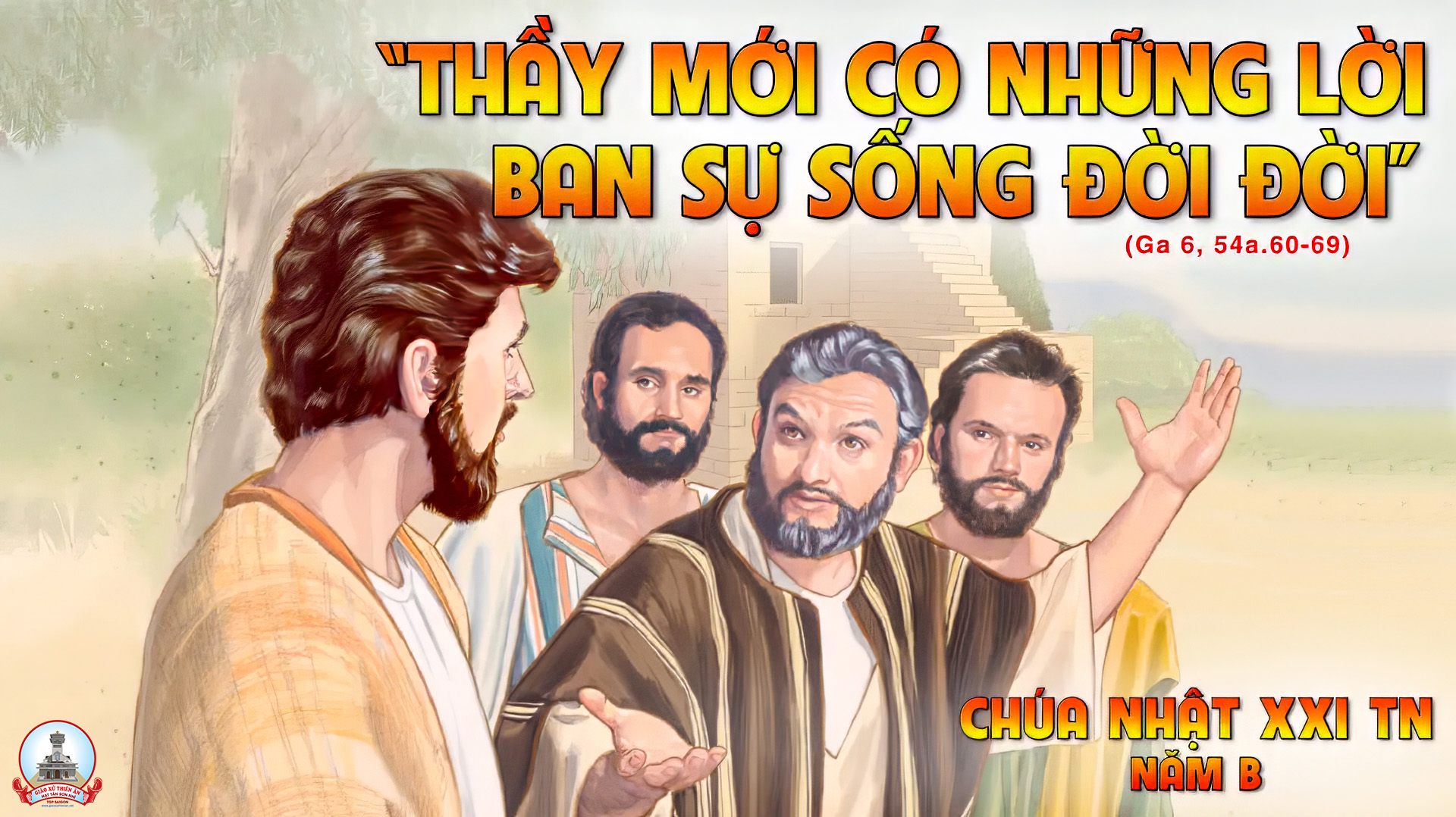 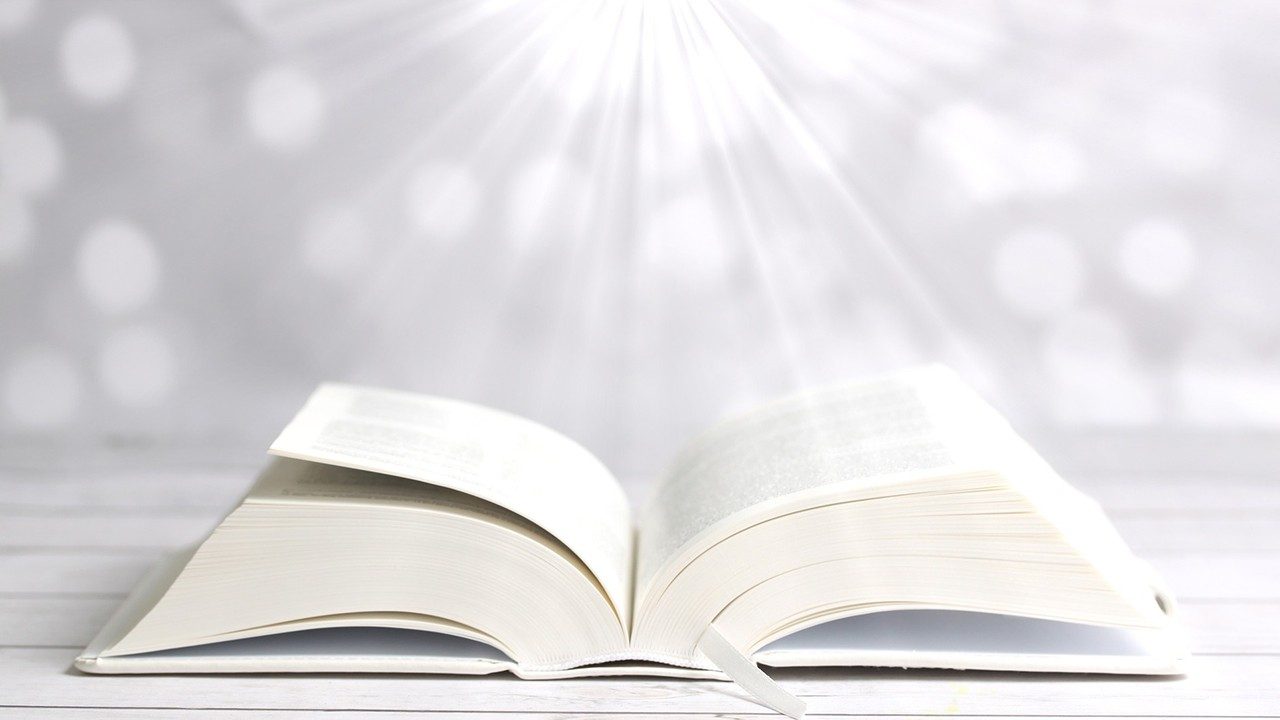 Bài đọc 1
Chúng tôi sẽ phụng thờ Đức Chúa, vì Người là Thiên Chúa của chúng tôi.
Bài trích sách Giô-suê.
THÁNH VỊNH 33CHÚA NHẬT XXI THƯỜNG NIÊNNĂM B Lm. Kim Long05 Câu
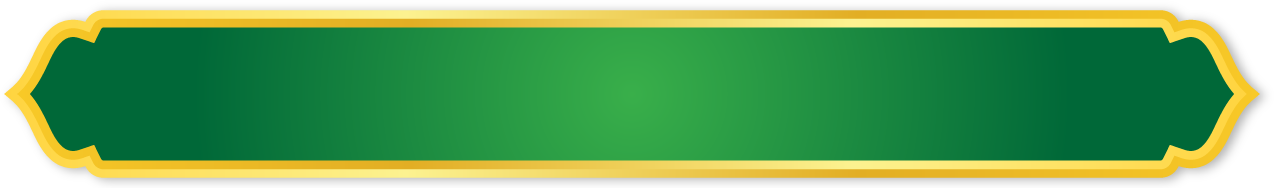 CA ĐOÀN THÁNH TERESA AVILA
GIÁO XỨ THIÊN ÂN
Đk: Hãy nếm thử mà coi, cho biết Chúa thiện hảo dường bao.
Tk1: Tôi luôn luôn ca tụng Chúa, câu hát mừng Ngài chẳng ngớt trên môi. Chúa đã làm tôi hãnh diện, xin các bạn nghèo nghe nói mà vui lên.
Đk: Hãy nếm thử mà coi, cho biết Chúa thiện hảo dường bao.
Tk2: Bôi tên luôn nơi trần thế, bao lũ bạo tàn bị Chúa tru di. Chúa đoái nhìn ai chính trực, Luôn lắng tai mà nghe tiếng họ kêu van.
Đk: Hãy nếm thử mà coi, cho biết Chúa thiện hảo dường bao.
Tk3: Khi nguy nan kêu cầu Chúa, nên Chúa nhậm lời giải thoát khang an. Chúa ở gần bao tấm lòng, tan vỡ ê chề để cứu độ cho luôn.
Đk: Hãy nếm thử mà coi, cho biết Chúa thiện hảo dường bao.
Tk4: Ai công minh luôn gặp khó, nhưng Chúa dủ tình hằng cứu thoát cho. Chúa giữ gìn xương cốt họ, không để khúc nào bị gẫy dập chi đâu.
Đk: Hãy nếm thử mà coi, cho biết Chúa thiện hảo dường bao.
Tk5: Quân gian manh gây tội lỗi, kẻ ghét người lành bị án tiêu vong. Chúa cứu mạng tôi tớ Ngài, Nương náu bên Ngài không lãnh phạt khi nao.
Đk: Hãy nếm thử mà coi, cho biết Chúa thiện hảo dường bao.
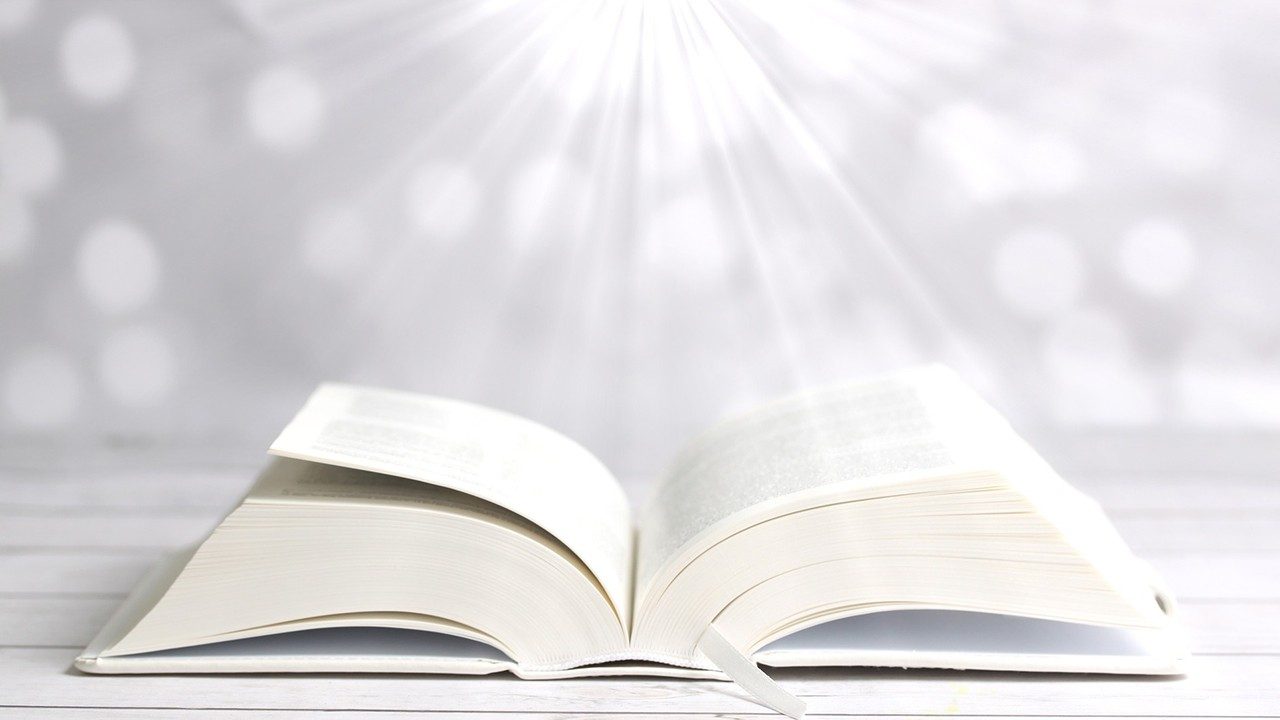 Bài đọc 2
Mầu nhiệm này thật là cao cả. Tôi muốn nói về Đức Ki-tô và Hội Thánh.
Bài trích thư của thánh Phao-lô tông đồ gửi tín hữu Ê-phê-xô.
Alleluia-Alleluia Lạy Chúa. Lời Chúa là thần trí và là sự sống, Chúa mới có những lời ban phúc trường sinh.  Alleluia…
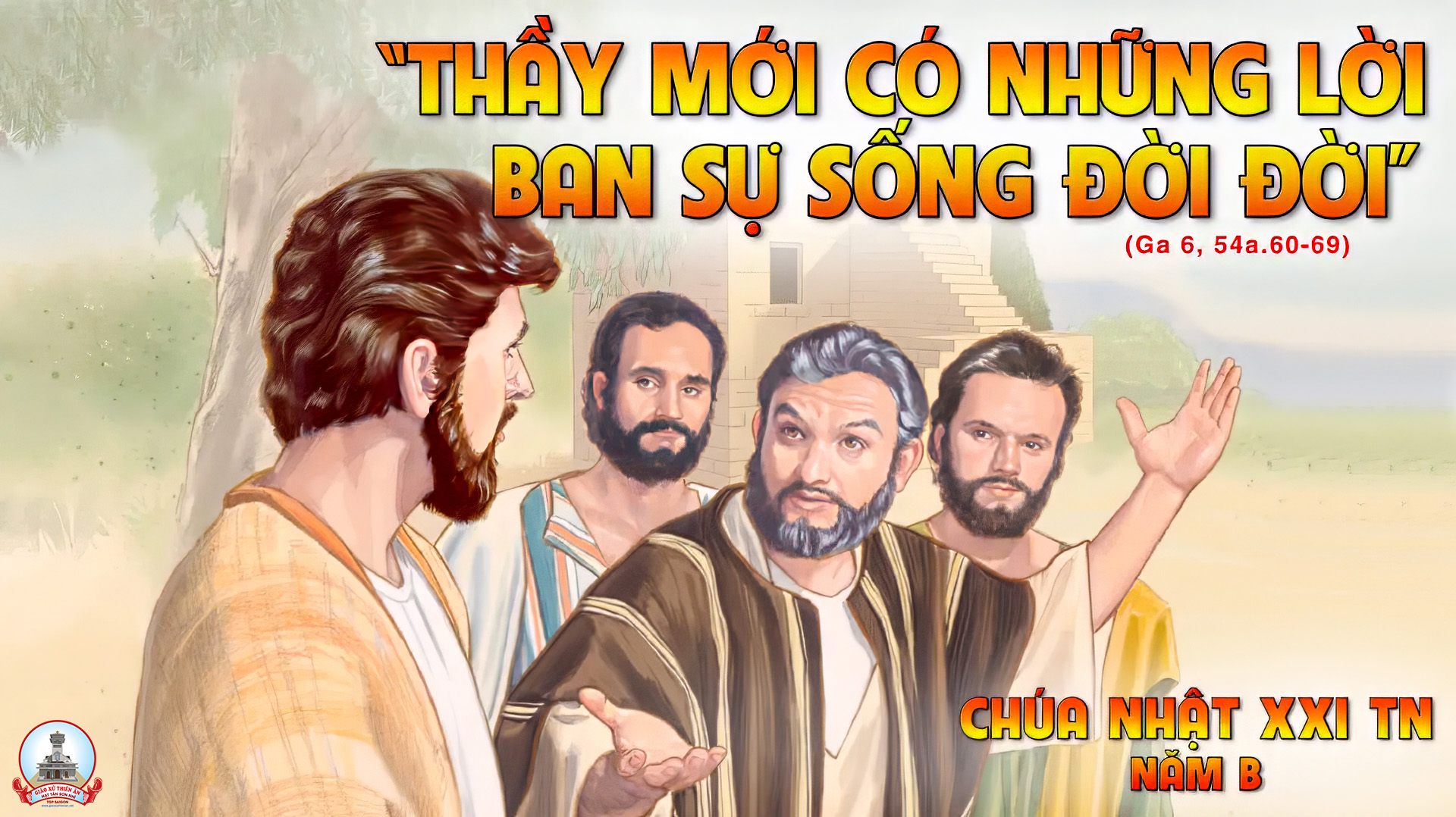 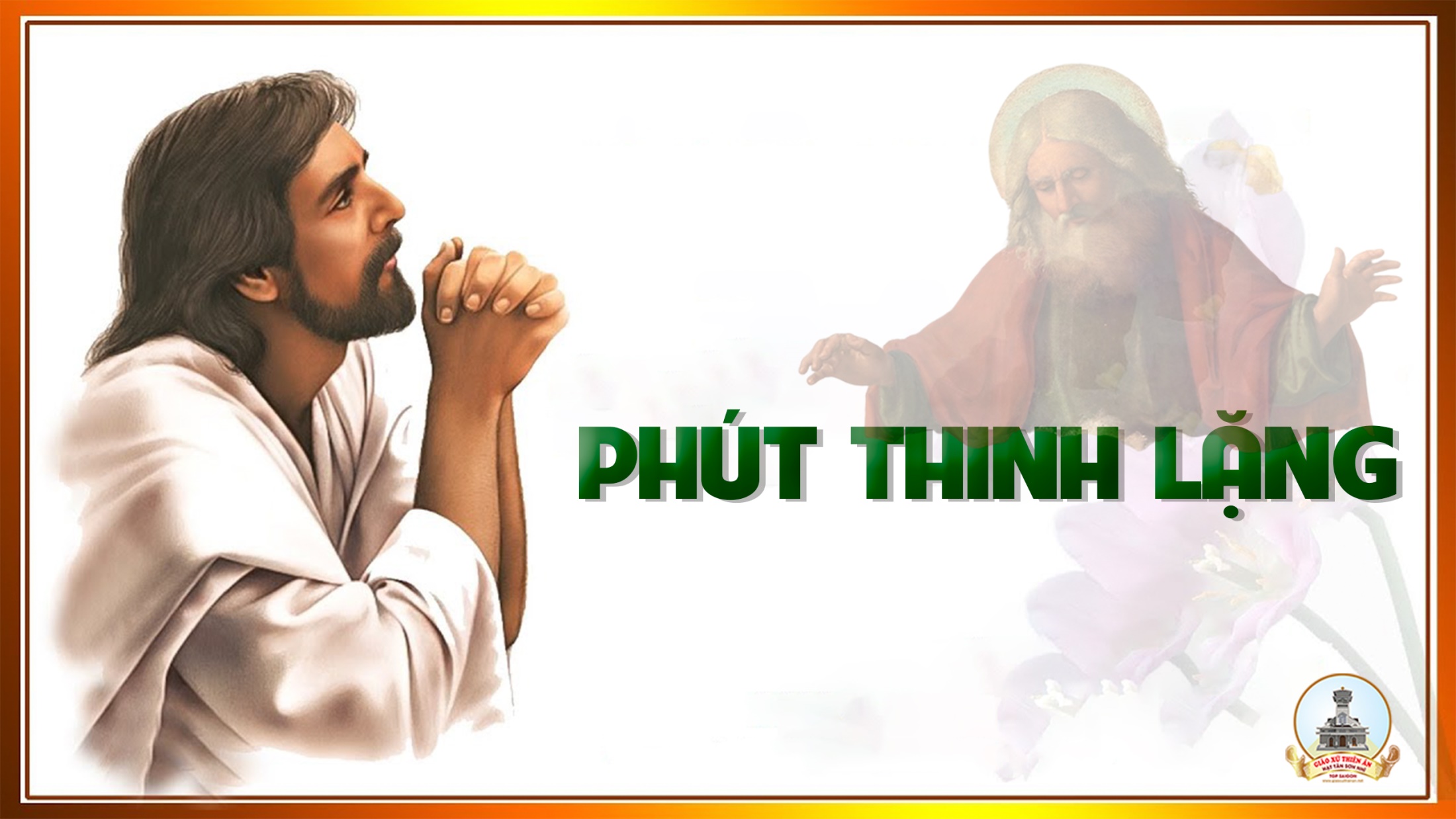 KINH TIN KÍNH
Tôi tin kính một Thiên Chúa là Cha toàn năng, Đấng tạo thành trời đất, muôn vật hữu hình và vô hình.
Tôi tin kính một Chúa Giêsu Kitô, Con Một Thiên Chúa, Sinh bởi Đức Chúa Cha từ trước muôn đời.
Người là Thiên Chúa bởi Thiên Chúa, Ánh Sáng bởi Ánh Sáng, Thiên Chúa thật bởi Thiên Chúa thật,
được sinh ra mà không phải được tạo thành, đồng bản thể với Đức Chúa Cha: nhờ Người mà muôn vật được tạo thành.
Vì loài người chúng ta và để cứu độ chúng ta, Người đã từ trời xuống thế.
Bởi phép Đức Chúa Thánh Thần, Người đã nhập thể trong lòng Trinh Nữ Maria, và đã làm người.
Người chịu đóng đinh vào thập giá vì chúng ta, thời quan Phongxiô Philatô; Người chịu khổ hình và mai táng, ngày thứ ba Người sống lại như lời Thánh Kinh.
Người lên trời, ngự bên hữu Đức Chúa Cha, và Người sẽ lại đến trong vinh quang để phán xét kẻ sống và kẻ chết, Nước Người sẽ không bao giờ cùng.
Tôi tin kính Đức Chúa Thánh Thần là Thiên Chúa và là Đấng ban sự sống, Người bởi Đức Chúa Cha và Đức Chúa Con mà ra,
Người được phụng thờ và tôn vinh cùng với Đức Chúa Cha và Đức Chúa Con: Người đã dùng các tiên tri mà phán dạy.
Tôi tin Hội Thánh duy nhất thánh thiện công giáo và tông truyền.
Tôi tuyên xưng có một Phép Rửa để tha tội. Tôi trông đợi kẻ chết sống lại và sự sống đời sau. Amen.
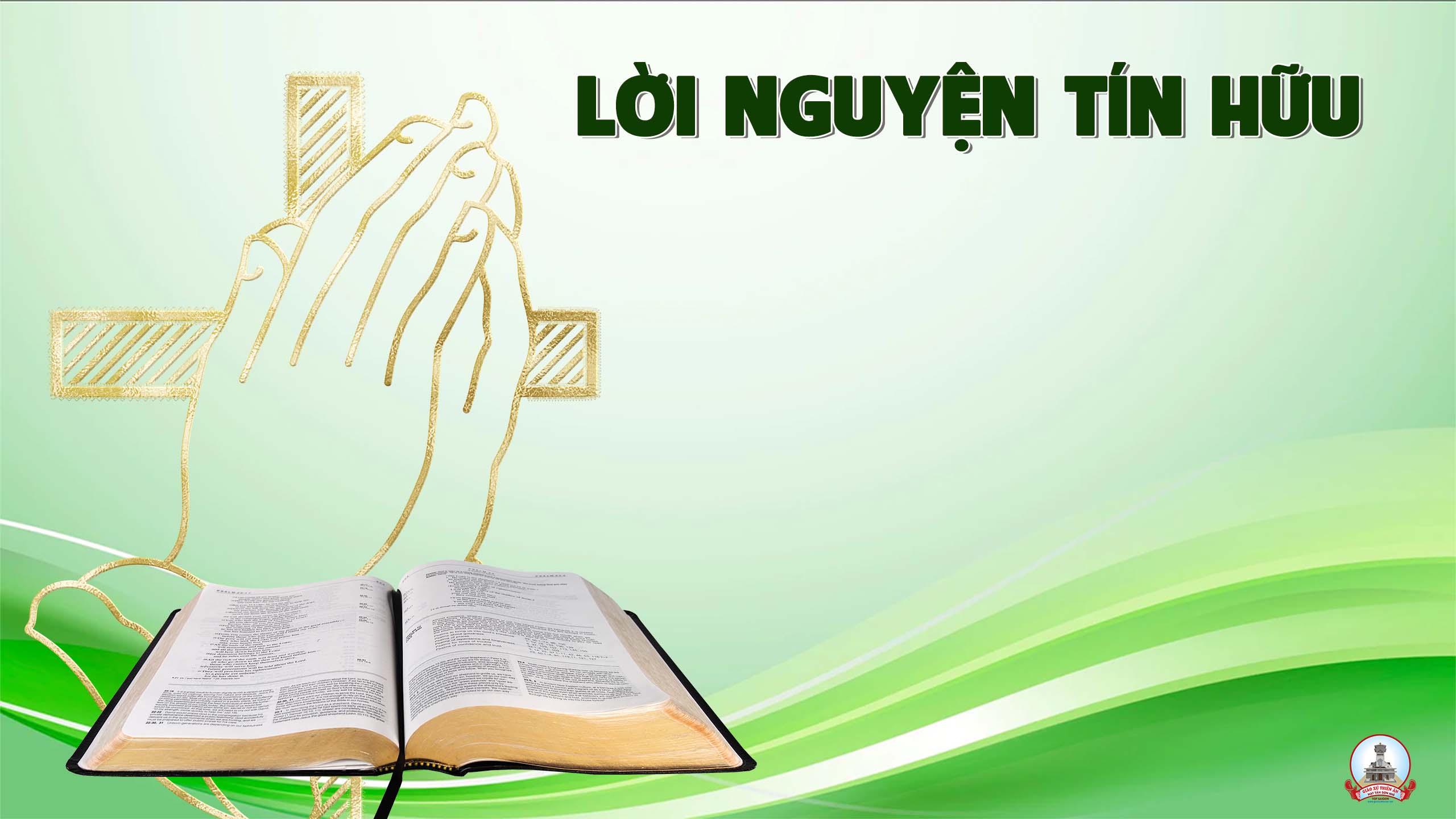 Anh chị em thân mến, Đức Ki-tô là Ngôi Lời của Thiên Chúa, và chỉ có một mình Người mới có lời ban phúc trường sinh. Với tâm tình mến yêu Lời Chúa, chúng ta cùng dâng lời cầu xin.
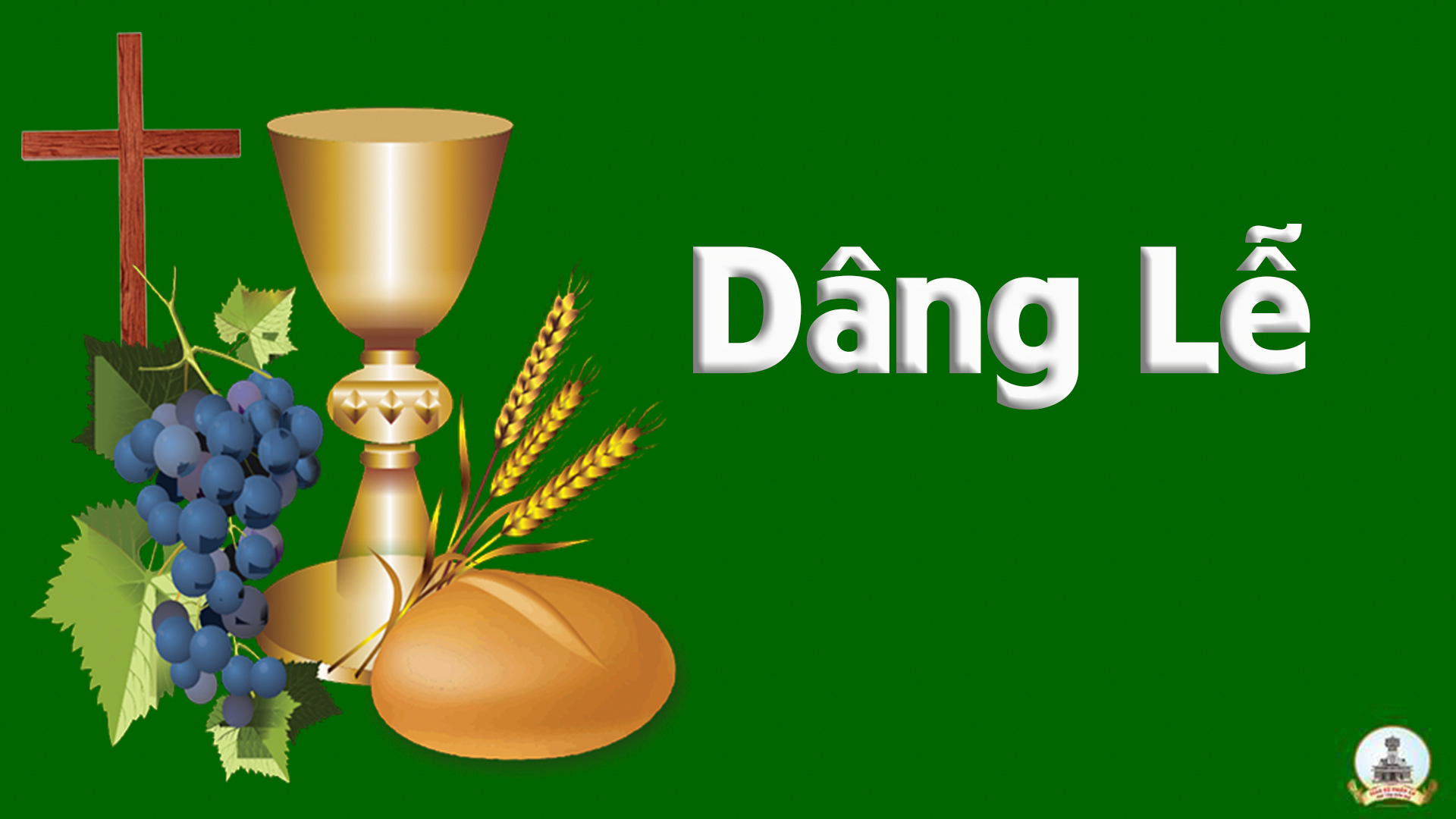 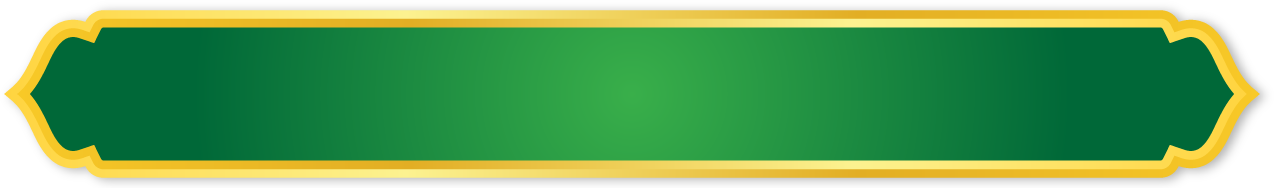 CA ĐOÀN THÁNH TERESA AVILA
GIÁO XỨ THIÊN ÂN
Lễ Dâng Hiệp Nhất
Anh Tuấn
Pk1: Lạy Chúa nhân từ. này con xin dâng lên Chúa. lễ con dâng lên không là hy lễ riêng mình, nhưng là hy lễ muôn người, cùng chung trong một niềm tin, thuỷ chung trong một Đức Mến, thành tâm xin tiến dâng lên.
ĐK: Xin dâng lên rượu bánh này, của lễ muôn người hiệp dâng lên. Nguyện xin Chúa thương ban ơn hiệp nhất muôn lòng.
Pk2: Lạy Chúa nhân từ. Đoàn con xin dâng lên Chúa. trái tim bơ vơ không người thân thích trên đời, quê nhà nhưng rất xa vời, khổ đau không người chia xớt, đời trôi theo dòng nước mắt, thành tâm xin tiến dâng lên.
ĐK: Xin dâng lên rượu bánh này, của lễ muôn người hiệp dâng lên. Nguyện xin Chúa thương ban ơn hiệp nhất muôn lòng.
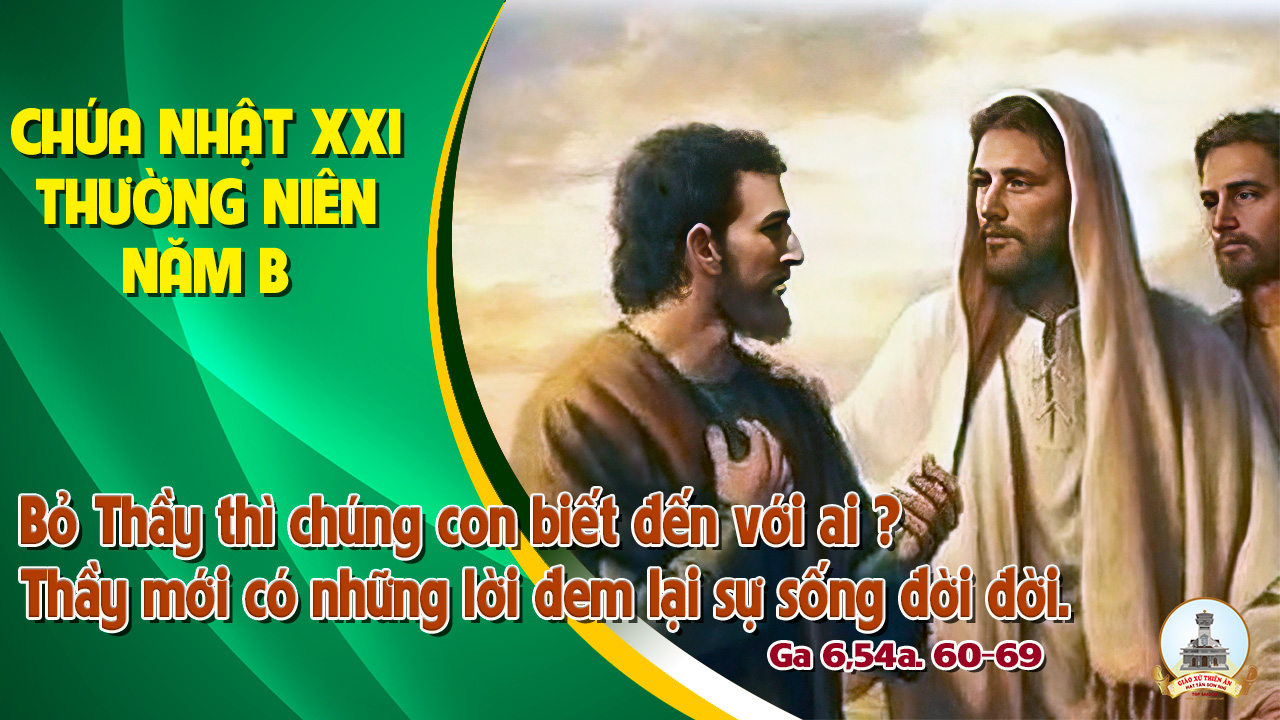 Ca Nguyện Hiệp LễTình yêu Của ChúaDấu Chân
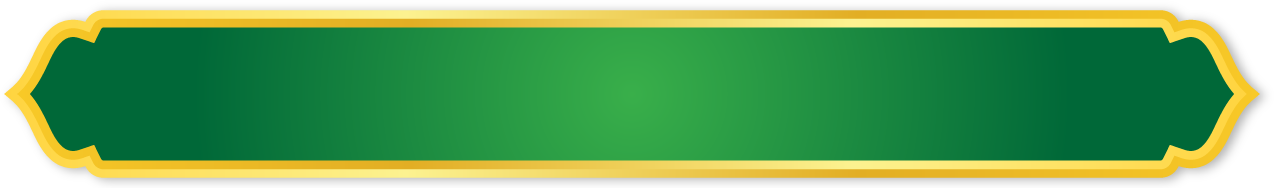 CA ĐOÀN THÁNH TERESA AVILA
GIÁO XỨ THIÊN ÂN
Pk1: Tình yêu, của Chúa bao la biển khơi. Vượt trùng dương, ôi mênh mông ai nào dò tới. Tình yêu, của Chúa cao vút trời mây, tình yêu ấy mãi luôn nồng say, chứa chan trên cuộc đời con.
ĐK: Chúa là tình yêu, tình yêu ôi quá cao siêu, tình yêu Chúa phủ lấp đời con: quá khứ, hiện tại, tương lai.
** Chúa là tình yêu, tình yêu ôi quá cao siêu, mãi muôn đời nguyện yêu Chúa thật nhiều, và tán dương, ca vang tình Chúa suốt đời.
Pk2: Tình yêu, của Chúa như thân mẫu con. Ngài chở che, nâng niu con trên đường trần thế. Tình yêu, của Chúa tươi mát đời con, kể sao hết phúc ân Ngài ban, ở bên Ngài con được bình an.
ĐK: Chúa là tình yêu, tình yêu ôi quá cao siêu, tình yêu Chúa phủ lấp đời con: quá khứ, hiện tại, tương lai.
** Chúa là tình yêu, tình yêu ôi quá cao siêu, mãi muôn đời nguyện yêu Chúa thật nhiều, và tán dương, ca vang tình Chúa suốt đời.
Pk3: Tình yêu, của Chúa như trăng sáng soi. Là vầng dương, xua tan đi đêm trường mờ tối. Tình yêu, của Chúa soi bước đời con, dìu qua những sóng xô nổi trôi, tháng năm êm đềm Ngài ơi.
ĐK: Chúa là tình yêu, tình yêu ôi quá cao siêu, tình yêu Chúa phủ lấp đời con: quá khứ, hiện tại, tương lai.
** Chúa là tình yêu, tình yêu ôi quá cao siêu, mãi muôn đời nguyện yêu Chúa thật nhiều, và tán dương, ca vang tình Chúa suốt đời.
Pk4: Tình yêu, của Chúa bao dung thứ tha. Dù đời con, bao nhiêu phen sa đàng lạc lối. Tình yêu, của Chúa không chấp tội con, Ngài trông mong thấy con thành tâm, trở về thay đổi cuộc đời.
ĐK: Chúa là tình yêu, tình yêu ôi quá cao siêu, tình yêu Chúa phủ lấp đời con: quá khứ, hiện tại, tương lai.
** Chúa là tình yêu, tình yêu ôi quá cao siêu, mãi muôn đời nguyện yêu Chúa thật nhiều, và tán dương, ca vang tình Chúa suốt đời.
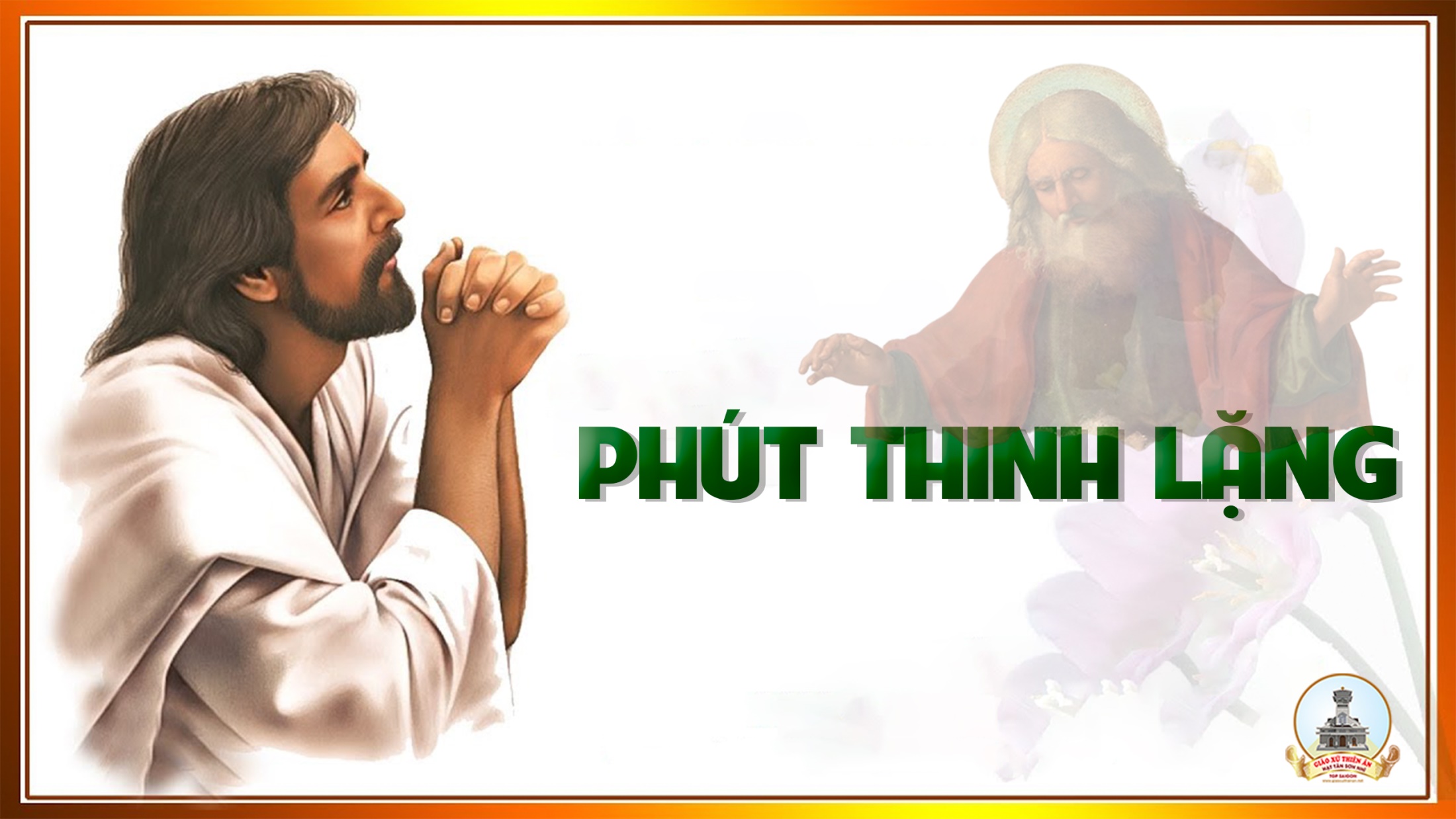 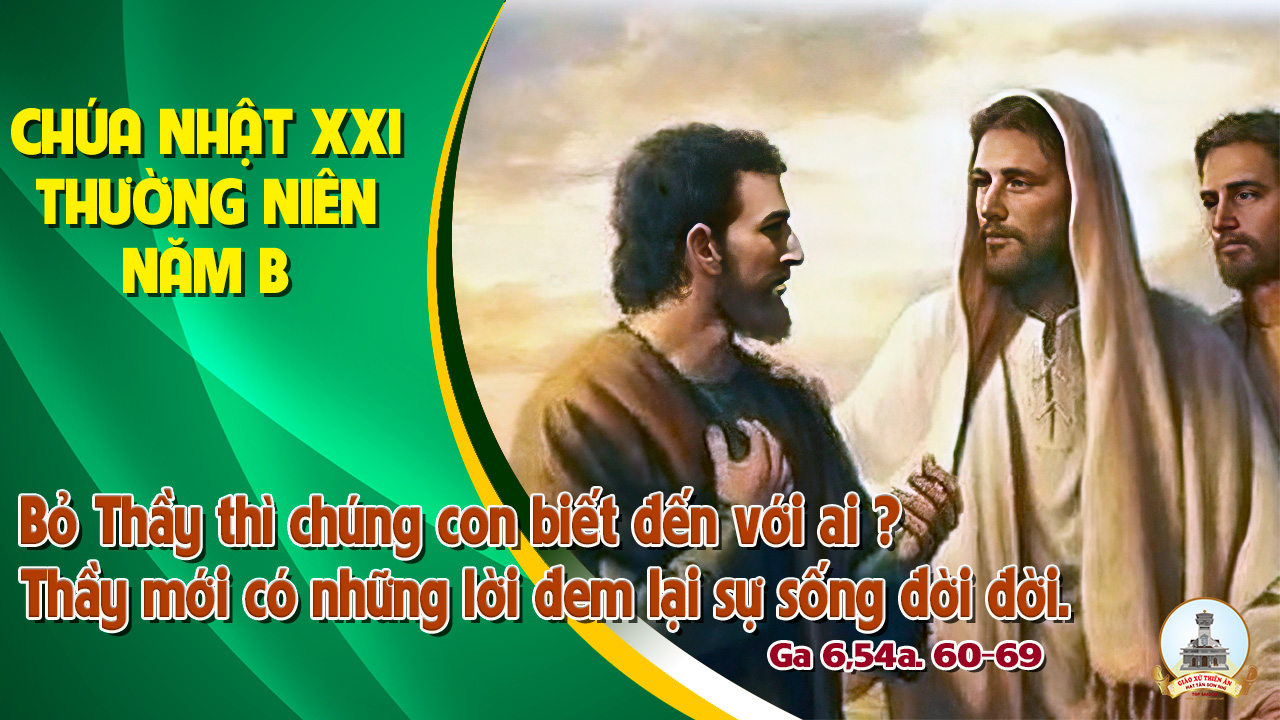 Ca Kết LễAve Maria Con Dâng Lời Chào MẹLm. Huyền Linh
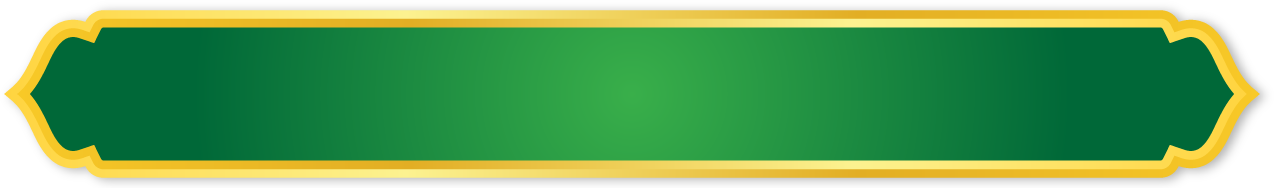 CA ĐOÀN THÁNH TERESA AVILA
GIÁO XỨ THIÊN ÂN
ĐK: A-ve Ma-ri-a. Con dâng lời chào Mẹ. A-ve Ma-ri-a Con dâng lời chào Mẹ. Khi tàn mầu nắng chiều và khi sương đêm nặng gieo. Con say sưa lời ca chào A-ve Ma-ri-a.
Pk1: Con dâng lên Mẹ lời mừng Ma-ri-a đầy phúc. Ma-ri-a đầy ơn, Mẹ luôn có Chúa ở cùng. Ma-ri-a Mẹ hiền từ, xinh hơn muôn phụ nữ. Con dâng lên lời ca, Mẹ tươi hơn muôn ngàn hoa.
ĐK: A-ve Ma-ri-a. Con dâng lời chào Mẹ. A-ve Ma-ri-a Con dâng lời chào Mẹ. Khi đời đầy môi cười, và khi cô đơn lệ rơi. Con say sưa đọc lên lời A-ve Ma-ri-a.
Chúa Nhật XX TN Năm A
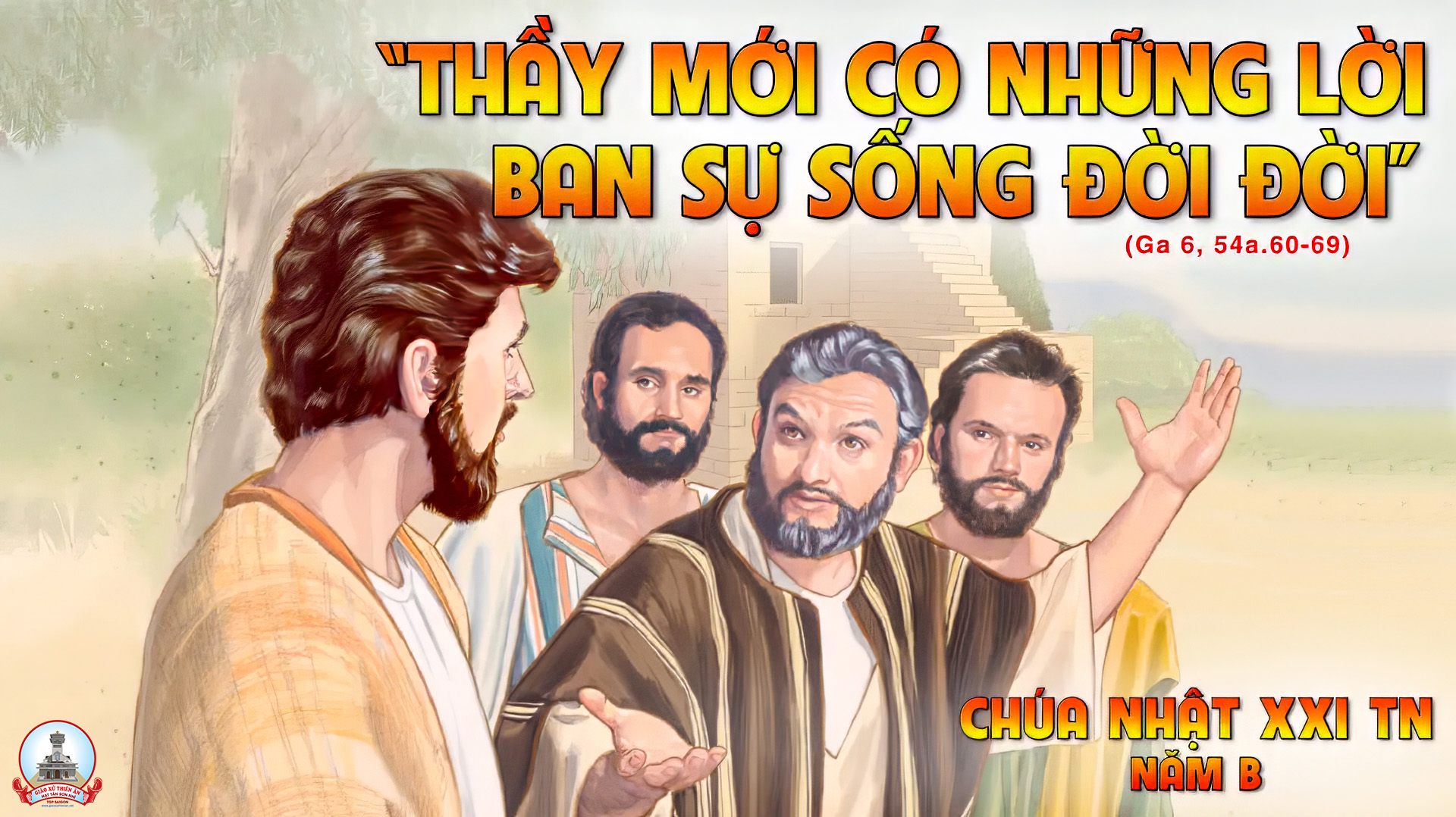